Заседание «Клуба знатоков»
Подготовка к ЕГЭ по литературе

Занятие 1
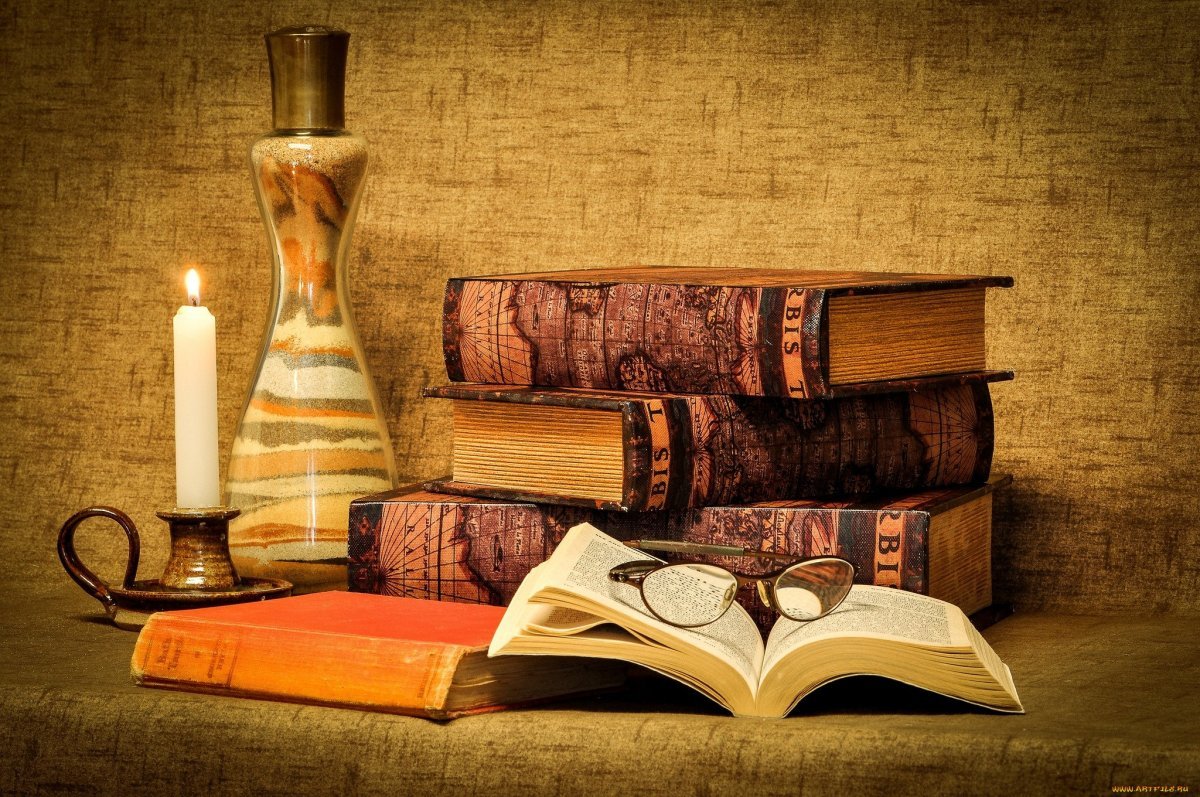 Тематические направления  современной литературы
«военная» проза
«экологическая» тема
«деревенская»
«антигулаговская» тема
проза «постмодернизма»
«историческая» тема 
Традиционные ТЕМЫ в аспекте современности: 
-детства
-судьба поколения
-нравственного выбора
-роли искусства
-любви
Задания 4.1/4.2
Критерии проверки заданий 4.1/4.2
Типы героев
Литературные :
«лишний человек» 
«новый человек»
 «маленький человек»
 «романтический герой»
«правдоискатель»
  Социальный                                                                                    
обыватель
купец
помещик
крестьянин
Чиновник
власть имущий
Типы заданий 4.1/4.2
Роль эпизодов (фрагментов эпизодов) в раскрытии темы проблемы, конфликта,  образа героя
Характеристика героя , его эмоционального состояния, его мировоззрения
Тип конфликта
Тип героя
Динамика эпизода (смена состояния, образа мыслей)
Присутствие черт определённого художественного метода, индивидуального набора приёмов, образов, тем ( романтизм в ранних произведения А.М.Горького, лирический подтекст в пьесе А.П.Чехова «Вишнёвый сад», «тёмное царство», «обломовщина»…)=«лицо автора»
Работы с цитатами критиков:
  -особенности поэтики
   -актуальность 
- отношение автора к герою, оценка автора